MATSEDEL NUMMELA SKOLA 2020
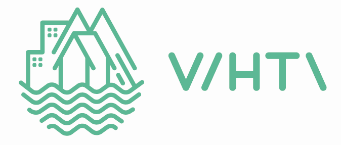 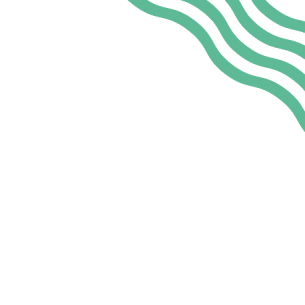 L=laktosfri  M= mjölkfri G= glutenfri K= äggfri VE=vegan
Vihtis kommun förbehåller sig rätten att ändra menyn.
Vi användar finsk kött, förutom marinerad kycklingkött från EU områden.